Ha(doop) akkor adatok...


Hadoop és Node.JS adatfeltöltő

(BME – NYME)



Szalai László, Major Kálmán
TÁMOP 4.1.1/C-12/1/KONV-2012-001
Előzmények
A BME-n kialakításra került egy technológia (SensorHUB), amely képes online gépjárműadatok tárolására, feldolgozására és adatok megjelenítésére. A rendszer kódbázisa jelenleg Javascript alapú, a kiszolgáló szerverek a BME hálózatában vannak. Hadoop az adattároló réteg alatta.
Networkshop 2016, Debrecen
Cél
A BME SensorHub infrastruktúra hardveres és szoftveres migrációja soproni szerverekre.
Hadoop „migráció” és telepítés (Opensource)
Adatbetöltő réteg migráció (BME kódbázis)

Esetleges későbbi adatok soproni feltöltése és kezelése.
Networkshop 2016, Debrecen
Big Data ?
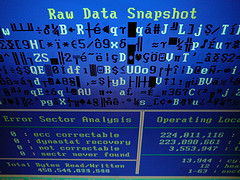 Sok adat (Tb és felette) – akár geolocated
Nemstrukturált adatok (nem kötelező sor, oszlop ….metadata, posts, tweets, stb.)
Multistrukturált adatok (ember-gép interakció eredményadatai, pl. web naplók)
Bináris adatok (file, video, kép, stb.)
Networkshop 2016, Debrecen
Adattárolás – Big Data
Tradicionális RDBMS nem opció

Elosztott adattároló és adatkezelő rendszerek

Egyik legismertebb szereplő a piacon:

	(ma már Apache license,	 Opensource)
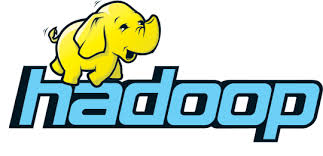 Networkshop 2016, Debrecen
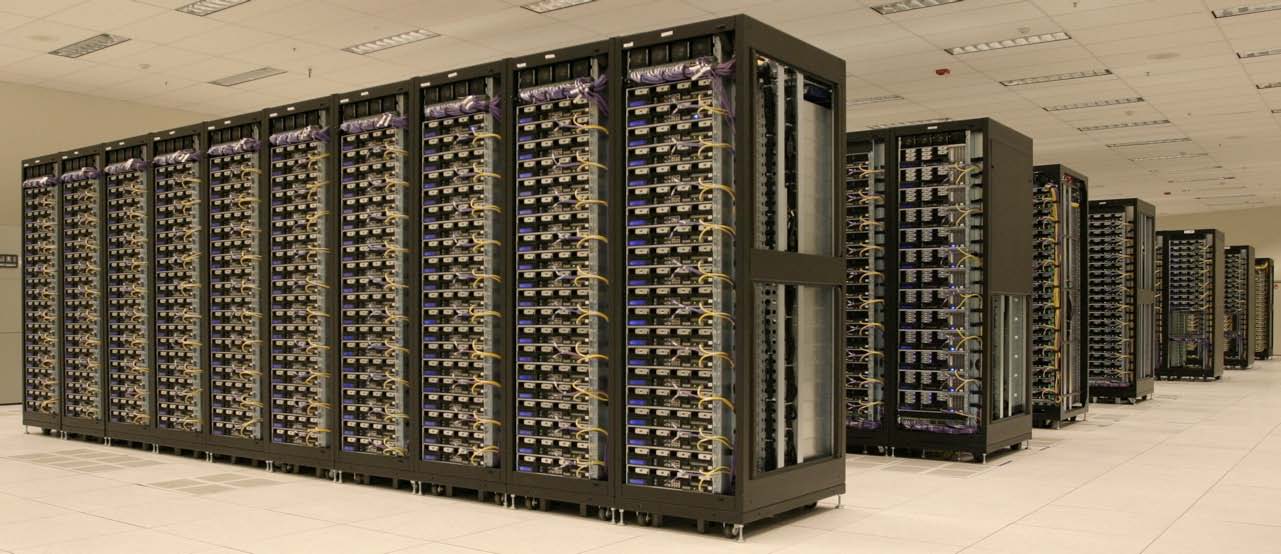 Apache Hadoop
Elosztott adatkezelő techológia (NEM adatbázis!)
Facebook: 700 PB-os (2015, saccolt adat) Hadoop klaszter 
(több 10 ezer node és CPU mag)
Nagy felhasználók még:
Yahoo, Twitter, Netapp, SAP, Microsoft, IBM, eBay, Amazon, AOL, Ericsson, Linkedin
Networkshop 2016, Debrecen
Hadoop alapok #1
HDFS (Hadoop Distributed File System) + 
Mapreduce (YARN – v2.0)
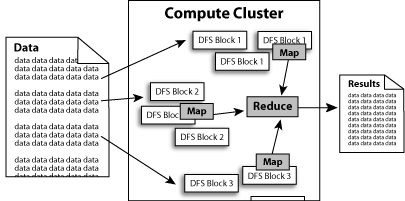 Networkshop 2016, Debrecen
Hadoop alapok #2
Strukturális modell
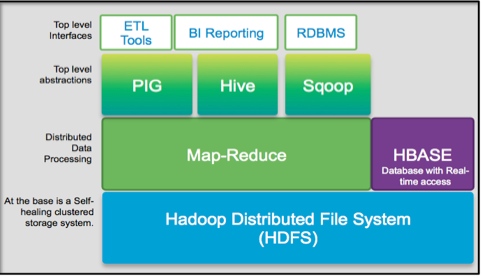 Networkshop 2016, Debrecen
Hadoop alapok #2
Működési modell  (Namenode(s) + Datanodes)
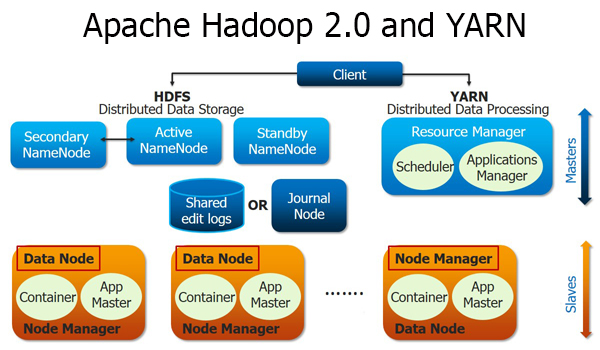 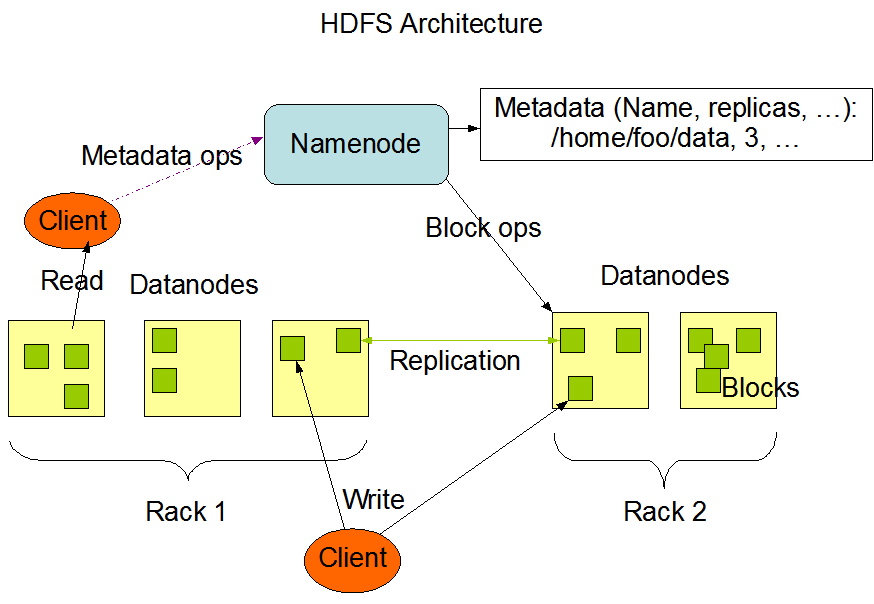 Networkshop 2016, Debrecen
Hadoop alapok #3
„Adatbázis”:  Apache Hbase
Nem RDBMS
HDFS-re épül!
Fault-tolerant
Compression, in-memory operations
INPUT: REST, Thrift, Avro
Java API segítségével elérhető
Networkshop 2016, Debrecen
Hadoop vs RBDMS
A Hadoop....
...ban az ACID nem kötelező,
…ban használhatjuk a megszokott SQL terminológiát,
…egyszerű eszközökkel párhuzamosítható a működés kis költséggel,
…nemstrukturált adatokra is felkészített,
…kifejezetten gyors pl. keyword-ok keresésére nagy adathalmazokban,
…nem mindig gyorsabb, mint egy RBDMS.
Networkshop 2016, Debrecen
Adatkezelési ábra
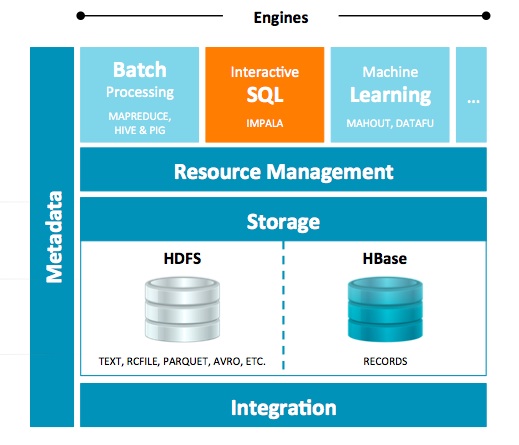 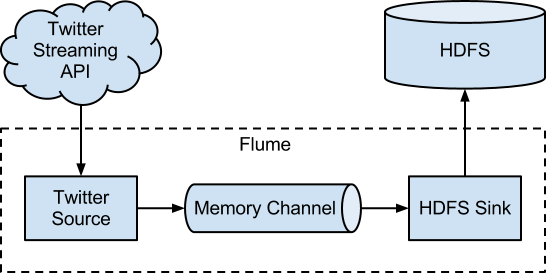 Networkshop 2016, Debrecen
Adatkezelési ábra
OUTPUT
JSON adatfile
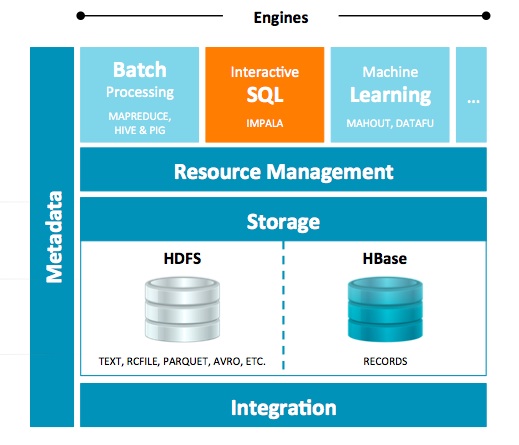 BME AUT Node.JS kódbázis
FLUME HTTP SOURCE
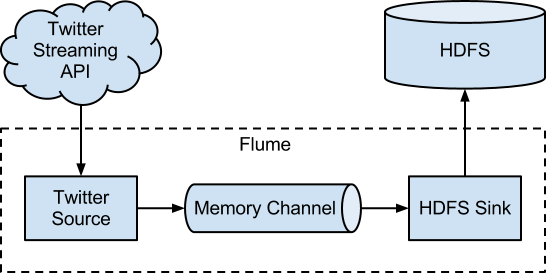 Networkshop 2016, Debrecen
Migrációs projekt
Saját szerver hardver kiválasztása
Linux KVM virtualizáció
Ubuntu Linux virtuális gépek
Hadoop klaszter telepítés és konfigurálás (Cloudera)
Node.JS szerver telepítés és konfigurálás
Tesztesetek, adatfeltöltések, lekérdezések
Sebességtesztek
Networkshop 2016, Debrecen
Hadoop rendszer #1
Virtualizált környezet, virtio net driverek
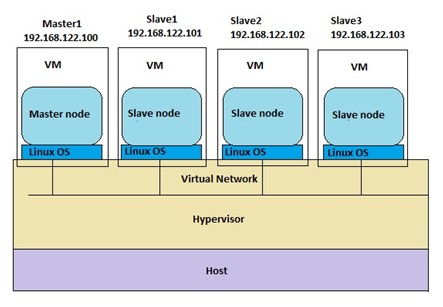 Networkshop 2016, Debrecen
Hadoop rendszer #2
Szolgáltatások:
HBase
HDFS 
Hue
Hive
Impala
Oozie
Solr
Spark
Sqoop2
YARN
ZooKeeper
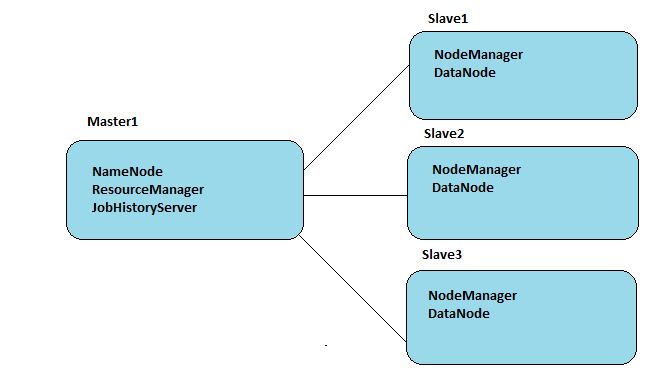 Networkshop 2016, Debrecen
Cloudera management
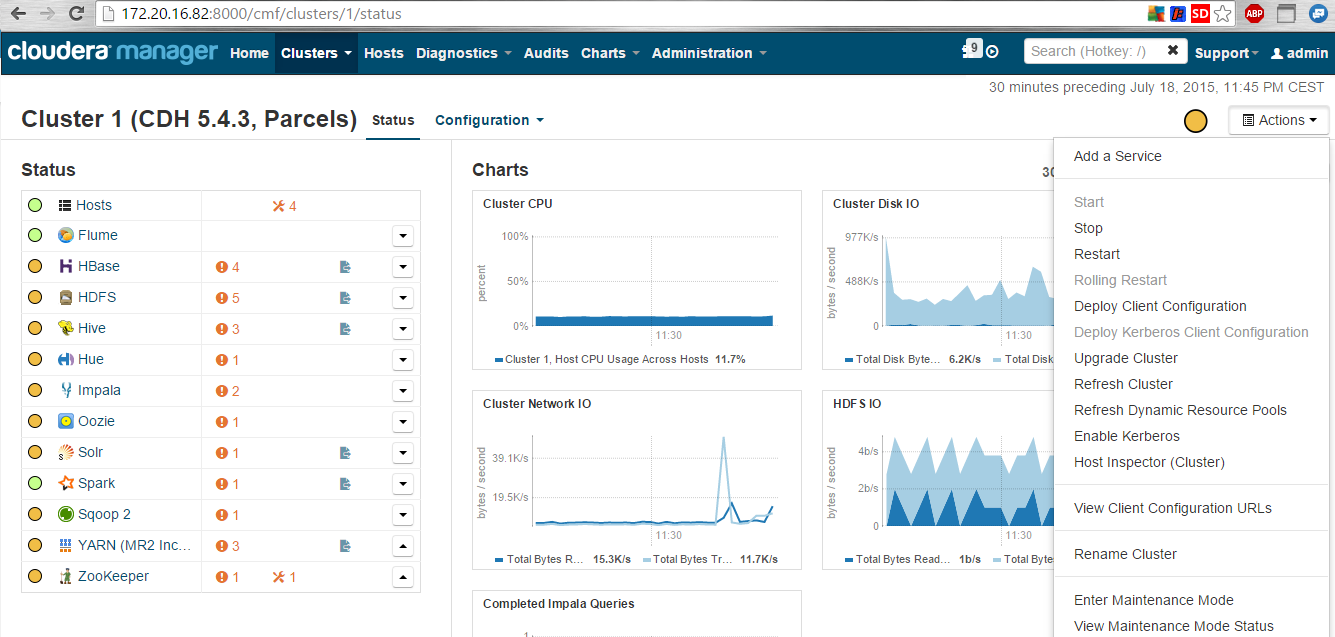 Networkshop 2016, Debrecen
Node.JS kódbázis
BME AUT által fejlesztett kódbázis
7 db szolgáltatás
Javascript betétek szolgáltatásként futtatva
Aránylag egyszerű megvalósítás
REST kezelésére képes
Felhasználó autentikáció megoldva, BASE64 „hash”
1 db külső „csatlakozási IP”
Networkshop 2016, Debrecen
Node.JS szolgáltatások
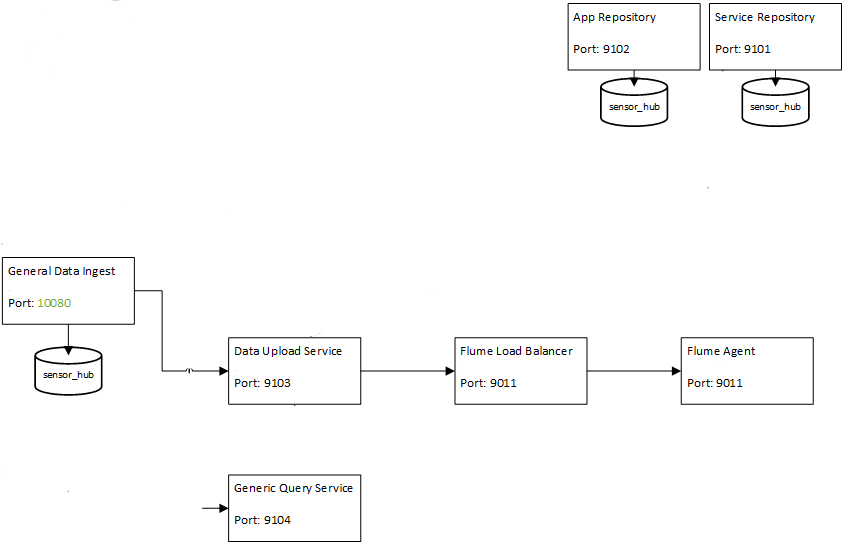 REST POST
Hadoop
Networkshop 2016, Debrecen
Adatbetöltés menete
CSV, Excel sheet, stb.			NODE.JS

	        JSON
IMPALA			REST POST
					  FLUME HBASE SINK
HBASE (NoSQL store)
					       HDFS
HIVE (Data warehouse)
Networkshop 2016, Debrecen
Adatfeltöltés
#echo "proba:proba123" | base64 
cHJvYmE6cHJvYmExMjMK

#curl -X POST -v -k -H "Authorization: Basic cHJvYmE6cHJvYmExMjM=" -H "Content-Type: application/json" --data @/home/gain/users.json https://localhost:10080/api/data
 
#curl -X POST -v -k -H "Authorization: Basic cHJvYmE6cHJvYmExMjM=" -H "Content-Type: application/json" --data @/home/gain/product.json https://localhost:10080/api/data
 
#curl -X POST -v -k -H "Authorization: Basic cHJvYmE6cHJvYmExMjM=" -H "Content-Type: application/json" --data @/home/gain/order.json https://localhost:10080/api/data
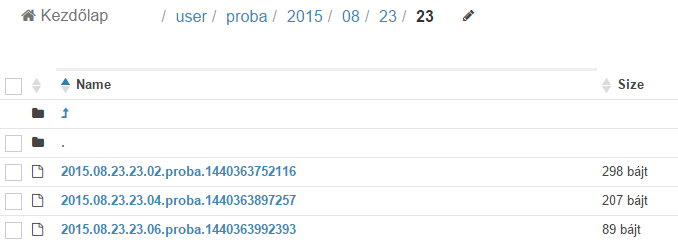 Networkshop 2016, Debrecen
Adatlekérdezés
Böngészőben vagy karakteres felületen
HIVE
Analitikus problémák, HiveQL
Lassú
Mapreduce batch indítás
IMPALA
Inkább SQL jellegű, Real-time lekérdezések
Gyors
In-memory műveletek, cache
Saját natív instance indul
Networkshop 2016, Debrecen
Lekérdezés, Impala
Networkshop 2016, Debrecen
Docker, Hadoop
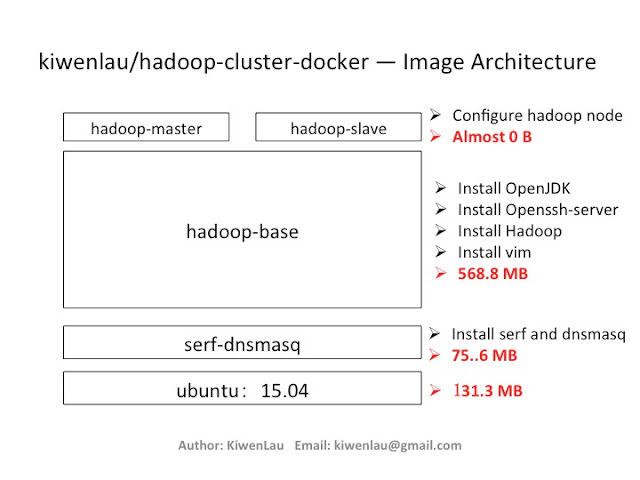 Networkshop 2016, Debrecen
Köszönöm a figyelmet!


	wyx@inf.nyme.hu
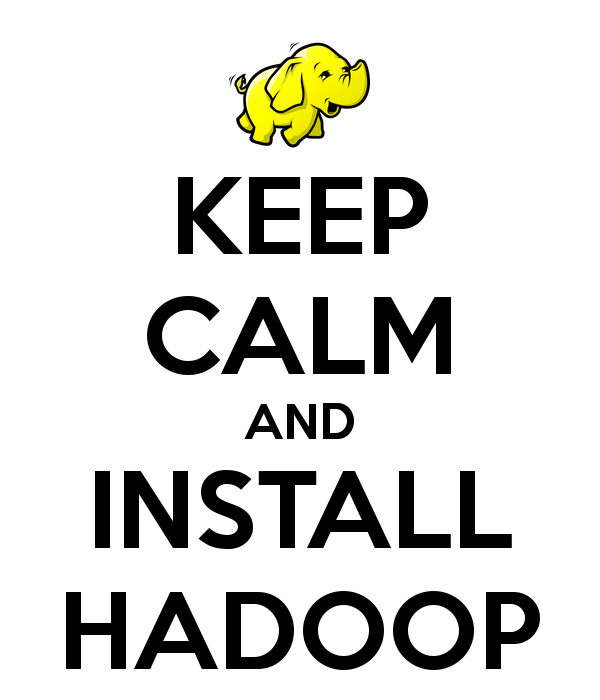 Networkshop 2016, Debrecen